Figure 7.1  Sources of prescription drug coverage in Medicare enrollees, by population, 2014
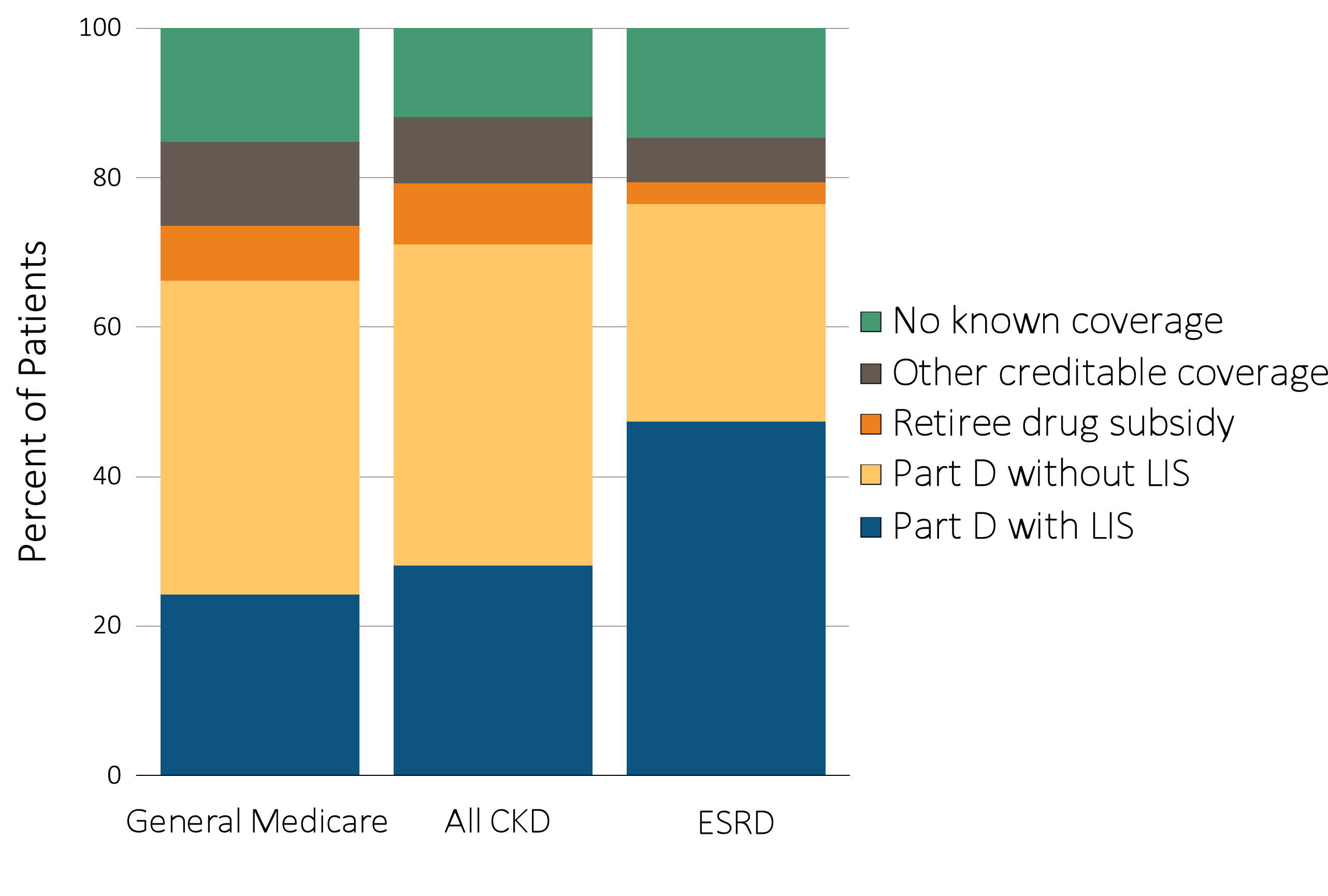 Data Source: Data source: Medicare 5% sample. Point prevalent Medicare enrollees alive on January 1, 2014. Abbreviations: CKD, chronic kidney disease; ESRD, end-stage renal disease; LIS, Medicare Low-income Subsidy; Part D, Medicare prescription drug coverage benefit.
2016 Annual Data Report, Vol 1, CKD, Ch 7
2
Table 7.1 Medicare Part D parameters for defined standard benefit, 2009 & 2014
a The catastrophic coverage amount is the greater of 5% of medication cost or the values shown in the chart above. In 2014, beneficiaries were charged $2.55 for those generic or preferred multisource drugs with a retail price less than $51 and 5% for those with a retail price over $51. For brand name drugs, beneficiaries paid $6.35 for those drugs with a retail price less than $127 and 5% for those with a retail price over $127. Table adapted from http://www.q1medicare.com/PartD-The-2014-Medicare-Part-D-Outlook.php.
2016 Annual Data Report, Vol 1, CKD, Ch 7
3
Table 7.2 General Medicare, CKD, & ESRD patients enrolled in Part D (%)
Data source: Medicare 5% sample. Point prevalent Medicare enrollees alive on January 1. Abbreviations: CKD, chronic kidney disease; ESRD, end-stage renal disease; Part D, Medicare prescription drug coverage benefit.
2016 Annual Data Report, Vol 1, CKD, Ch 7
4
Figure 7.2 Sources of prescription drug coverage in Medicare enrollees, by age, 2014
(a) All general Medicare enrollees
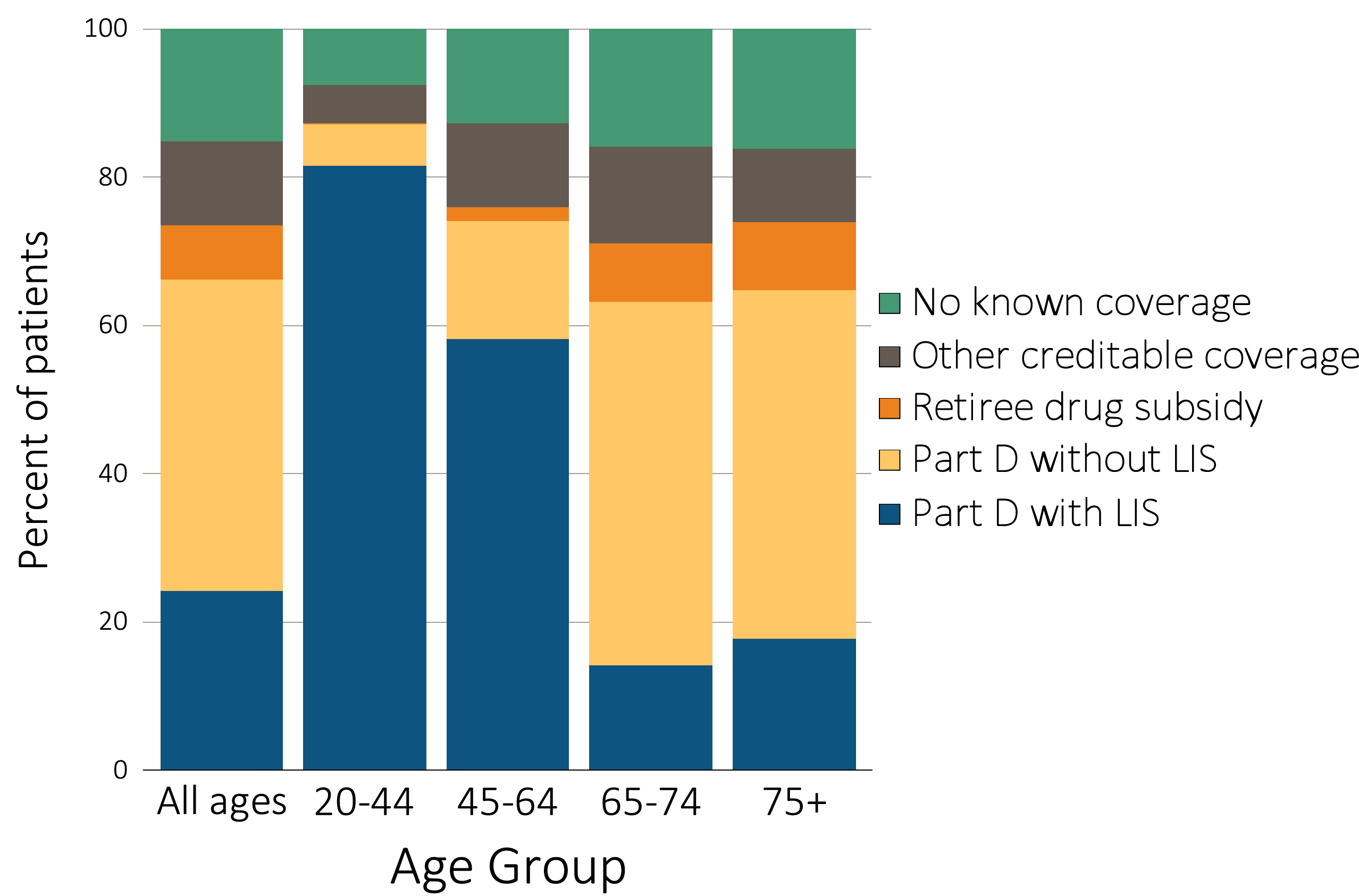 Data source: Medicare 5% sample. Point prevalent Medicare enrollees alive on January 1, 2014. Abbreviations: CKD, chronic kidney disease; LIS, Medicare low income subsidy; Part D, Medicare prescription drug coverage benefit.
2016 Annual Data Report, Vol 1, CKD, Ch 7
5
Figure 7.2 Sources of prescription drug coverage in Medicare enrollees, by age, 2014
(b) Enrollees with CKD
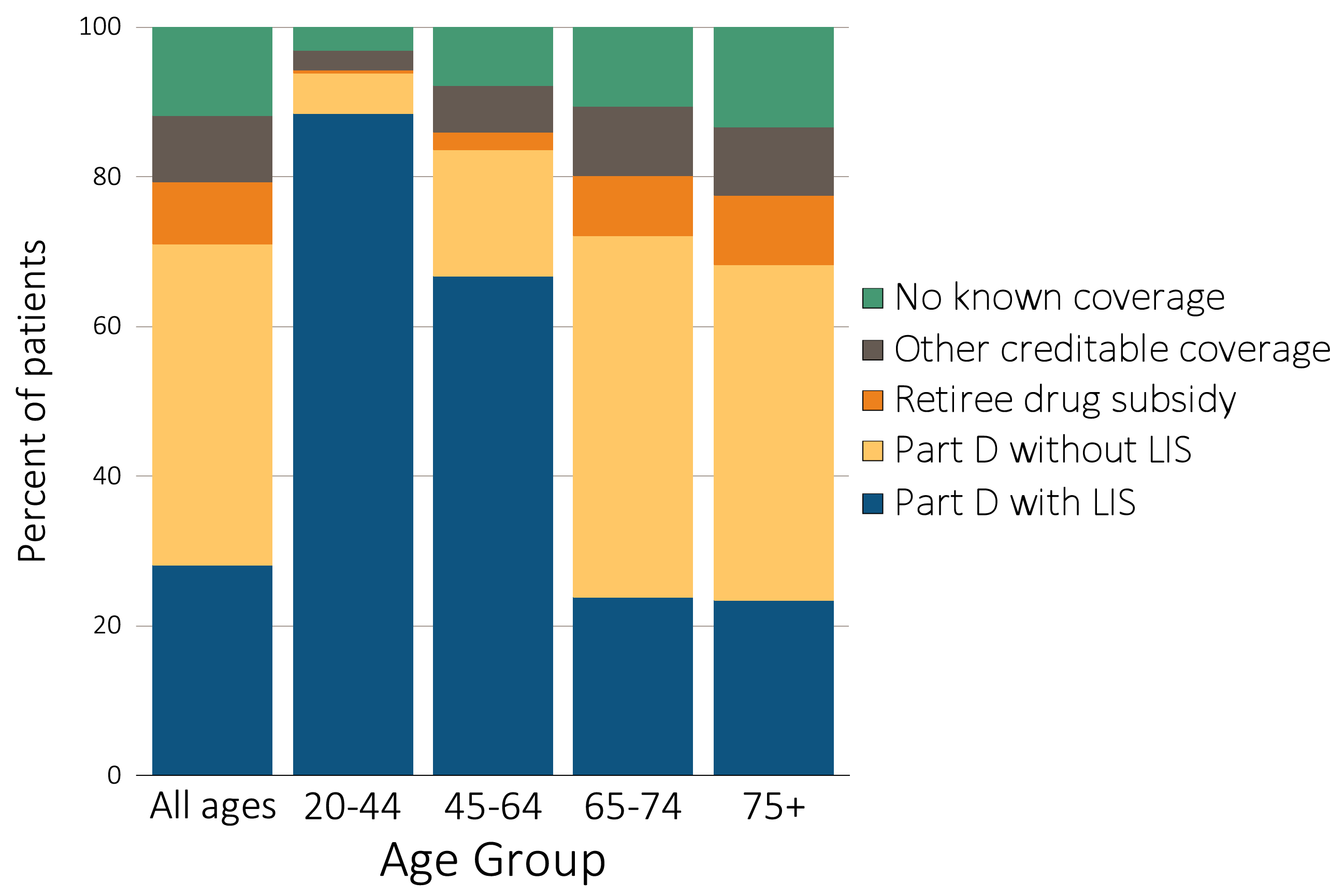 Data source: Medicare 5% sample. Point prevalent Medicare enrollees alive on January 1, 2014. Abbreviations: CKD, chronic kidney disease; LIS, Medicare low income subsidy; Part D, Medicare prescription drug coverage benefit.
2016 Annual Data Report, Vol 1, CKD, Ch 7
6
Figure 7.3 Sources of prescription drug coverage in Medicare enrollees, by race, 2014
(a) All general Medicare enrollees
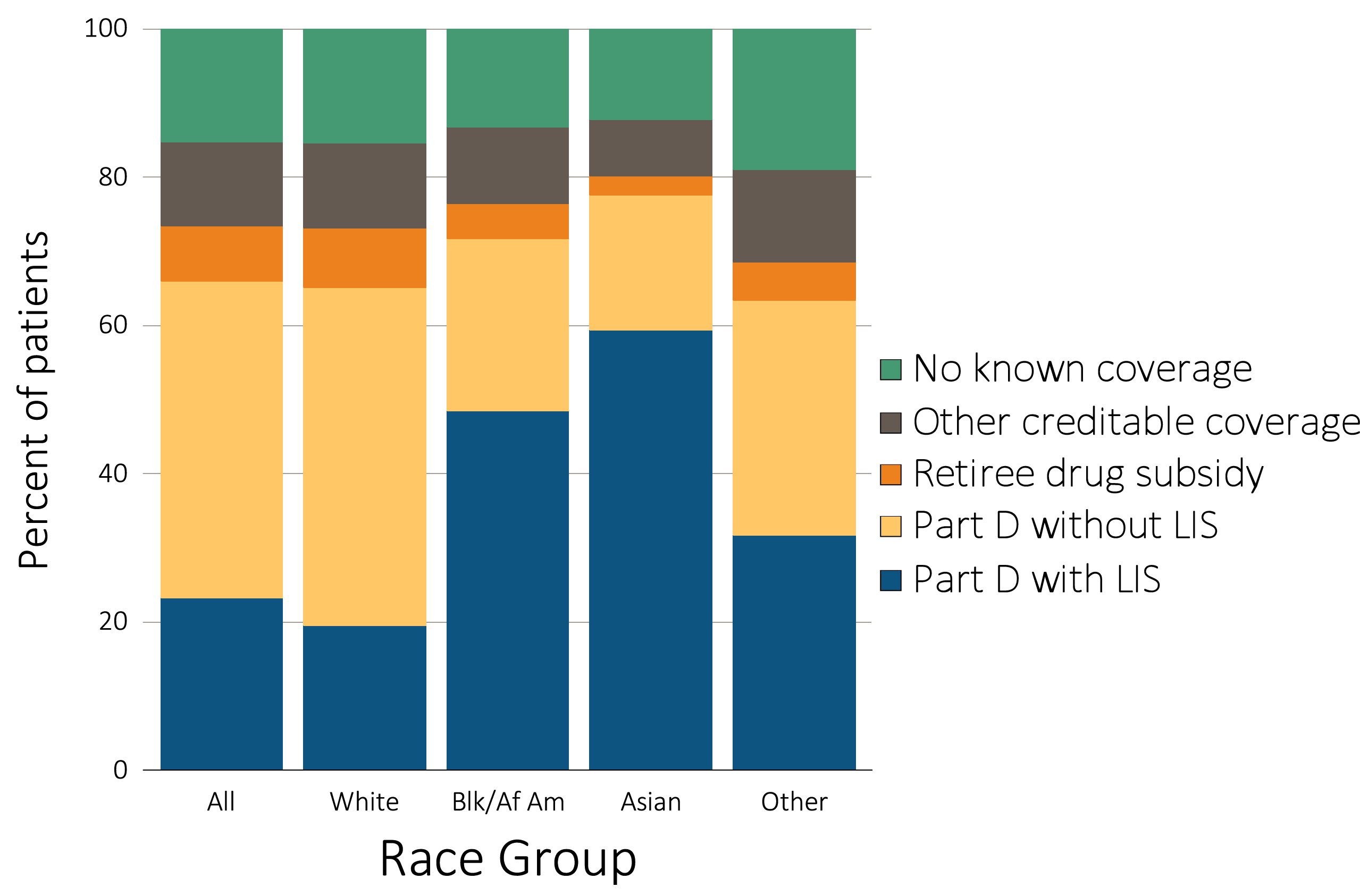 Data source: Medicare 5% sample. Point prevalent Medicare enrollees alive on January 1, 2014. Abbreviations: Blk/Af Am, Black/African American; CKD, chronic kidney disease; LIS, Medicare Low-income Subsidy; Part D, Medicare prescription drug coverage benefit.
2016 Annual Data Report, Vol 1, CKD, Ch 7
7
Figure 7.3 Sources of prescription drug coverage in Medicare enrollees, by race, 2014
(b) Enrollees with CKD
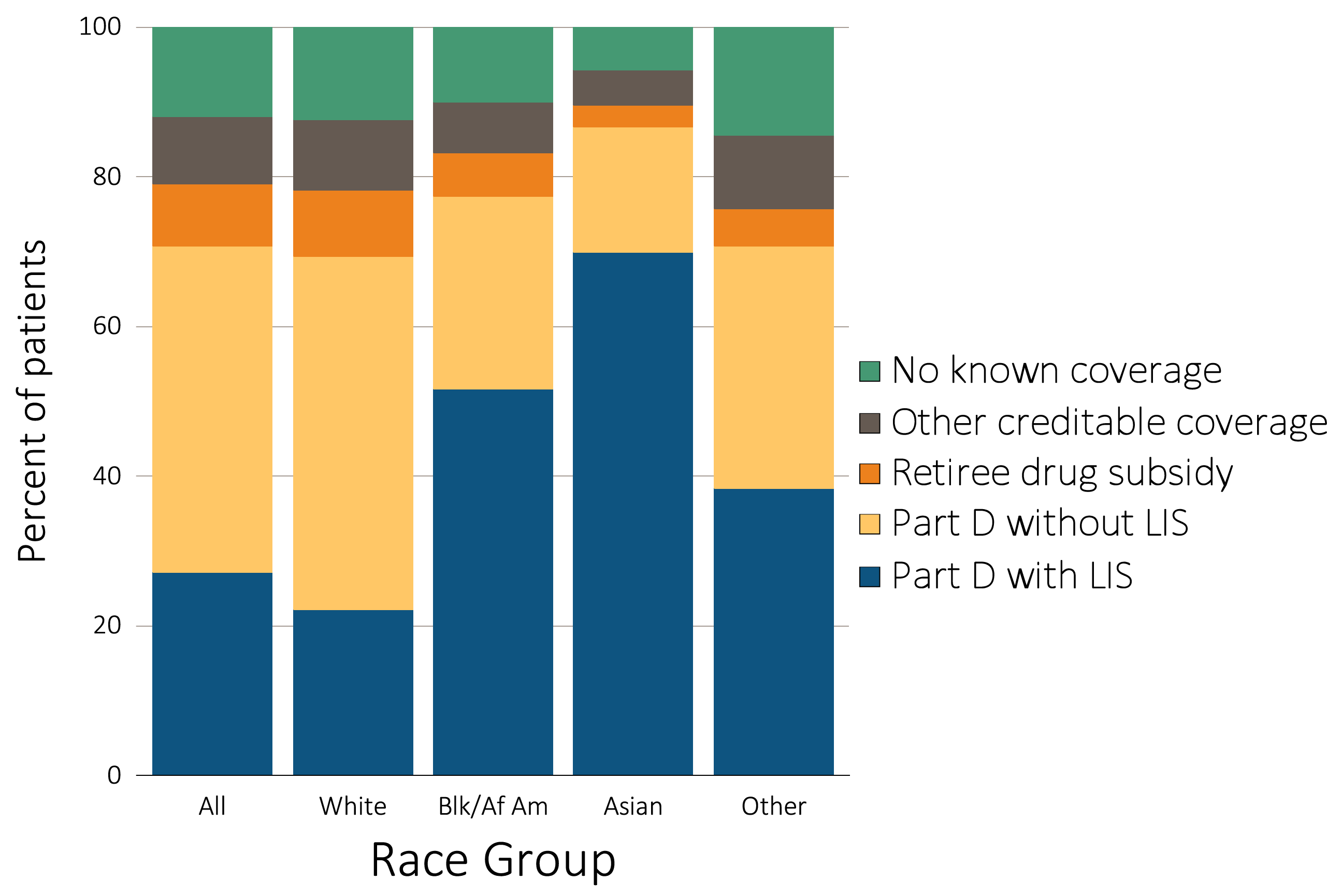 Data source: Medicare 5% sample. Point prevalent Medicare enrollees alive on January 1, 2014. Abbreviations: Blk/Af Am, Black/African American; CKD, chronic kidney disease; LIS, Medicare Low-income Subsidy; Part D, Medicare prescription drug coverage benefit.
2016 Annual Data Report, Vol 1, CKD, Ch 7
8
Table 7.3 Medicare Part D enrollees (%) with the Low-income Subsidy, by age & race, 2014
Data source: Medicare 5% sample. Point prevalent Medicare enrollees alive on January 1, 2014. Abbreviations: CKD, chronic kidney disease; Part D, Medicare prescription drug coverage benefit.
2016 Annual Data Report, Vol 1, CKD, Ch 7
9
Figure 7.4 Distribution of Low-income Subsidy categories in Part D general Medicare, CKD, & ESRD patients, 2014
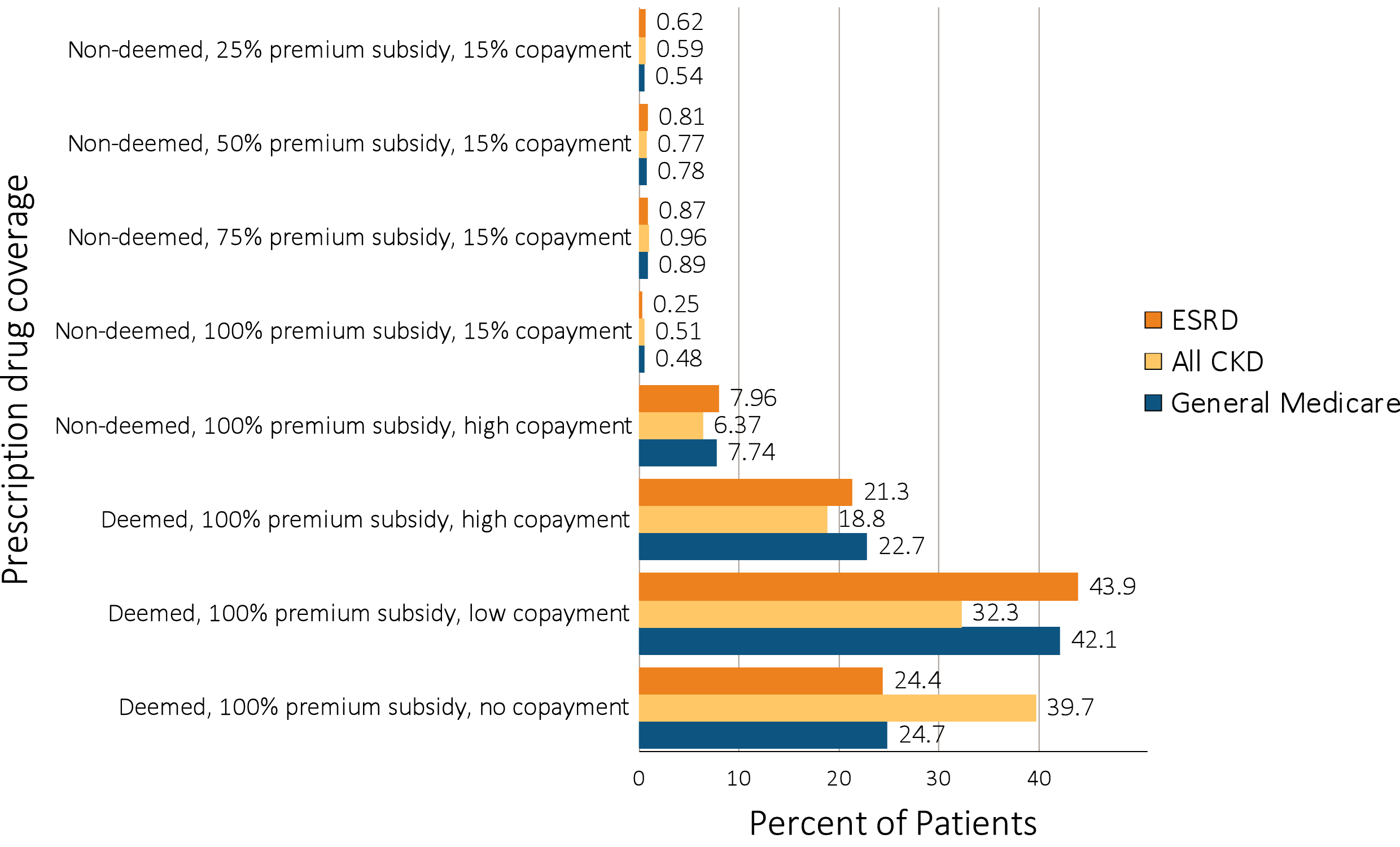 Data source: Medicare 5% sample. Point prevalent Medicare enrollees alive on January 1, 2014. Abbreviations: CKD, chronic kidney disease; ESRD, end-stage renal disease; Part D, Medicare prescription drug coverage benefit.
2016 Annual Data Report, Vol 1, CKD, Ch 7
10
Table 7.4 Total estimated Medicare Part D spending for enrollees (in billions), 2011-2014
Data source: Medicare Part D claims. Medicare totals include Part D claims for Part D enrollees with traditional Medicare (Parts A & B). CKD totals include Medicare CKD patients, as determined from claims. ESRD totals include all Part D claims for Medicare ESRD patients with Medicare Part D stand-alone prescription drug plans. Abbreviations: CKD, chronic kidney disease; ESRD, end-stage renal disease; Part D, Medicare prescription drug coverage benefit.
2016 Annual Data Report, Vol 1, CKD, Ch 7
11
Figure 7.5 Per person per year Medicare Part D spending & out-of-pocket costs for enrollees, 2014 
(a) All Part D enrollees
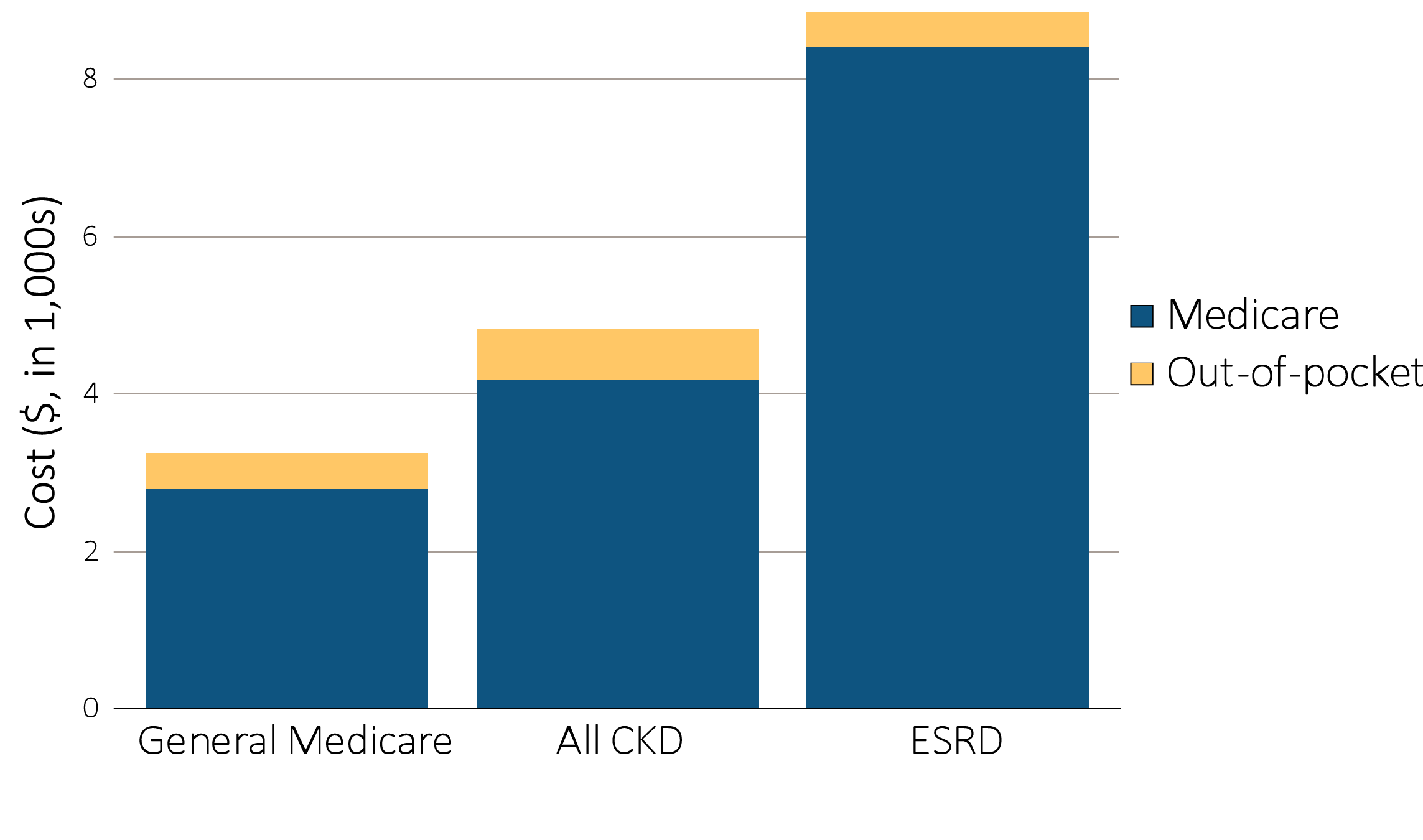 Data source: Medicare Part D claims. Medicare totals include Part D claims for Part D enrollees with traditional Medicare (Parts A & B). CKD totals include Medicare CKD patients as determined from claims. ESRD totals include all Part D claims for Medicare ESRD patients with Medicare Part D stand-alone prescription drug plans. Costs are per person per year for calendar year 2014. Medicare Part D spending is the sum of the Medicare covered amount and the Low-income Subsidy amount. Abbreviations: CKD, chronic kidney disease; ESRD, end-stage renal disease; Part D, Medicare prescription drug coverage benefit.
2016 Annual Data Report, Vol 1, CKD, Ch 7
12
Figure 7.5 Per person per year Medicare Part D spending & out-of-pocket costs for enrollees, 2014 
(b) Part D enrollees by Low-income Subsidy status
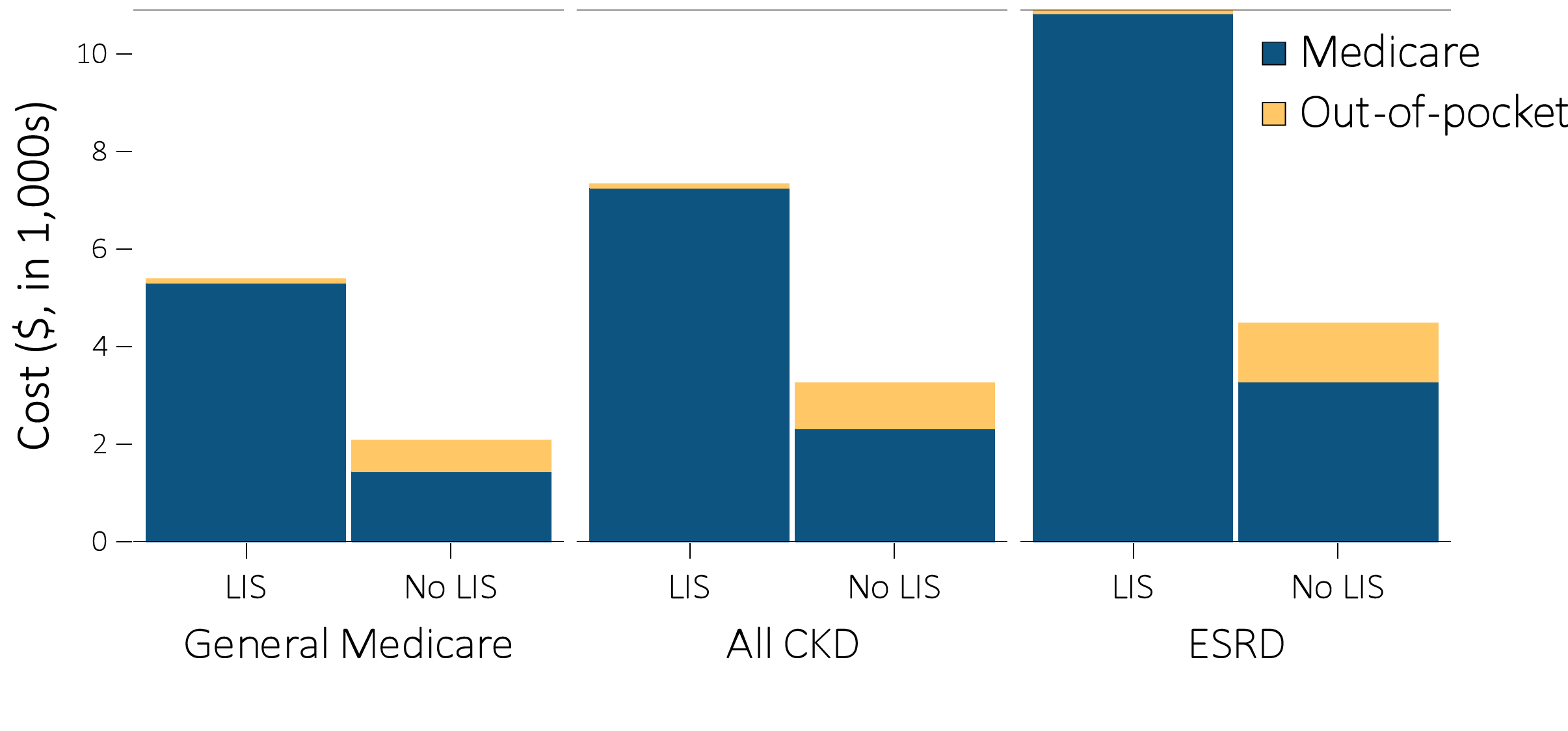 Data source: Medicare Part D claims. Medicare totals include Part D claims for Part D enrollees with traditional Medicare (Parts A & B). CKD totals include Medicare CKD patients as determined from claims. ESRD totals include all Part D claims for Medicare ESRD patients with Medicare Part D stand-alone prescription drug plans. Costs are per person per year for calendar year 2014. Medicare Part D spending is the sum of the Medicare covered amount and the Low-income Subsidy amount. Abbreviations: CKD, chronic kidney disease; ESRD, end-stage renal disease; Part D, Medicare prescription drug coverage benefit.
2016 Annual Data Report, Vol 1, CKD, Ch 7
13
Table 7.5 Per person per year Part D spending ($) for enrollees, by Low-income Subsidy status, 2014
Data source: Medicare Part D claims. All Medicare patients with Medicare Part D stand-alone prescription drug plans. CKD determined from claims. ESRD patients with Medicare Part D stand-alone prescription drug plans. Costs are per person per year for calendar year 2014. Medicare Part D PPPY is the sum of the Medicare covered amount and the Low-income Subsidy amount. LIS status is determined from the Part D enrollment. A person is classified as LIS if they are eligible for the LIS for at least one month during 2014. Abbreviations: CKD, chronic kidney disease; ESRD, end-stage renal disease; Part D, Medicare prescription drug coverage benefit.
2016 Annual Data Report, Vol 1, CKD, Ch 7
14
Table 7.6  Top 15 drug classes received by Part D-enrolled CKD patients, by percent of patients 2014
Data source: Medicare Part D claims. CKD patients with Medicare Part D stand-alone prescription drug plans in the Medicare 5% sample.
2016 Annual Data Report, Vol 1, CKD, Ch 7
15
Table 7.7  Top 15 drug classes received by Part D-enrolled CKD patients, by Medicare Part D spending, 2014
Data source: Medicare Part D claims. CKD patients with Medicare Part D stand-alone prescription drug plans in the Medicare 5% sample. Part D spending represents the sum of the Medicare covered amount and the Low- income Subsidy amount.
2016 Annual Data Report, Vol 1, CKD, Ch 7
16